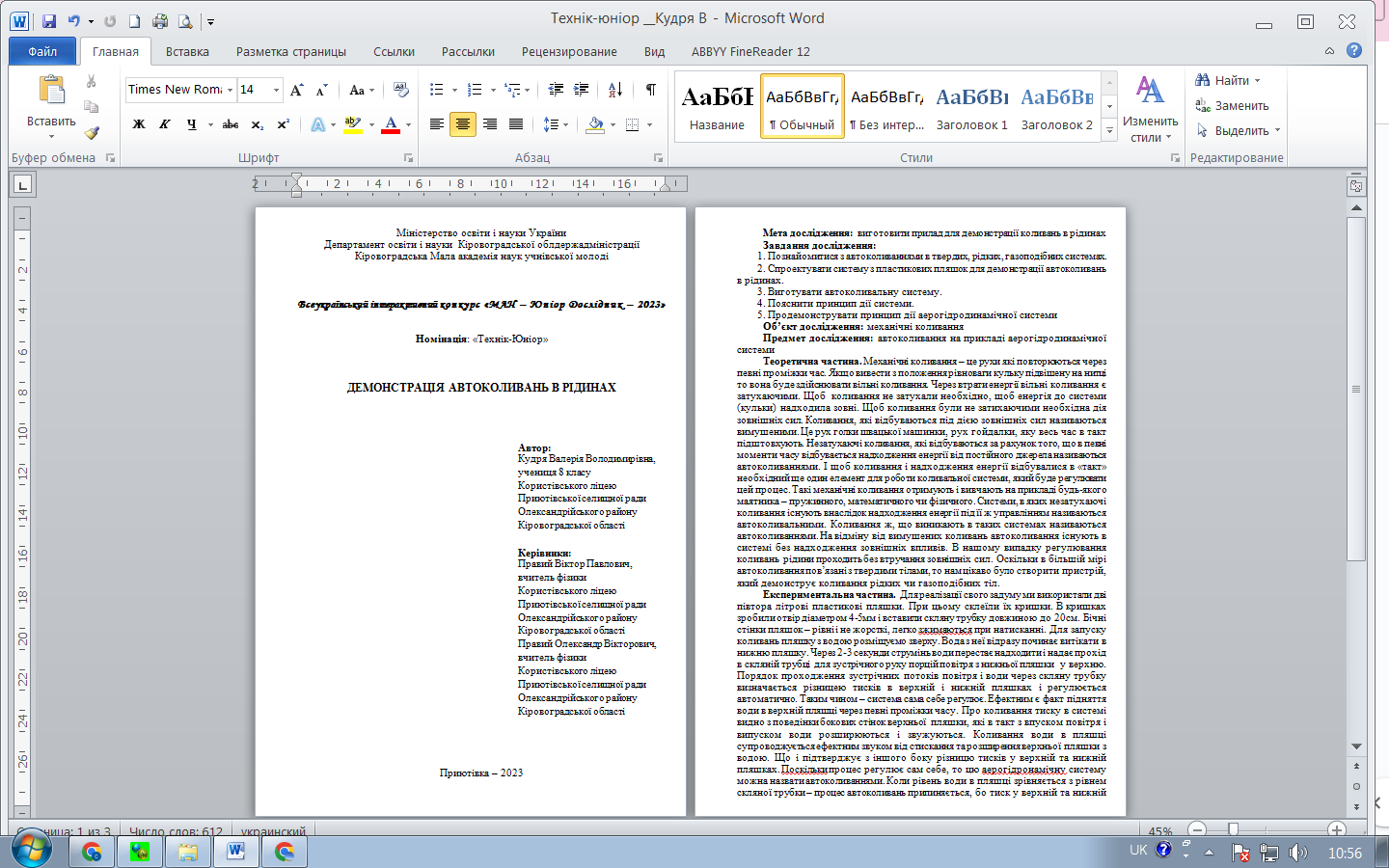 Всеукраїнський інтерактивний конкурс 
«МАН – Юніор Дослідник – 2023»
Номінація: «Технік-Юніор»
Мета дослідження: виготовити прилад для демонстрації коливань в рідинах
Об’єкт дослідження: механічні коливання
Предмет дослідження: автоколивання на прикладі аерогідродинамічної системи
Завдання дослідження:  
1.  Познайомитися з автоколиваннями в твердих, рідких, газоподібних системах.
2.  Спроектувати систему з пластикових пляшок для демонстрації автоколивань в рідинах.
3.  Виготовити автоколивальну систему.
4.  Пояснити принцип дії системи.
5. Продемонструвати принцип дії аерогідродинамічної системи.
Види коливань та умови їх виникнення
Механічні коливання
Механічні коливання – це рухи які повторюються через певні проміжки час. Якщо вивести з положення рівноваги кульку підвішену на нитці то вона буде здійснювати вільні коливання.
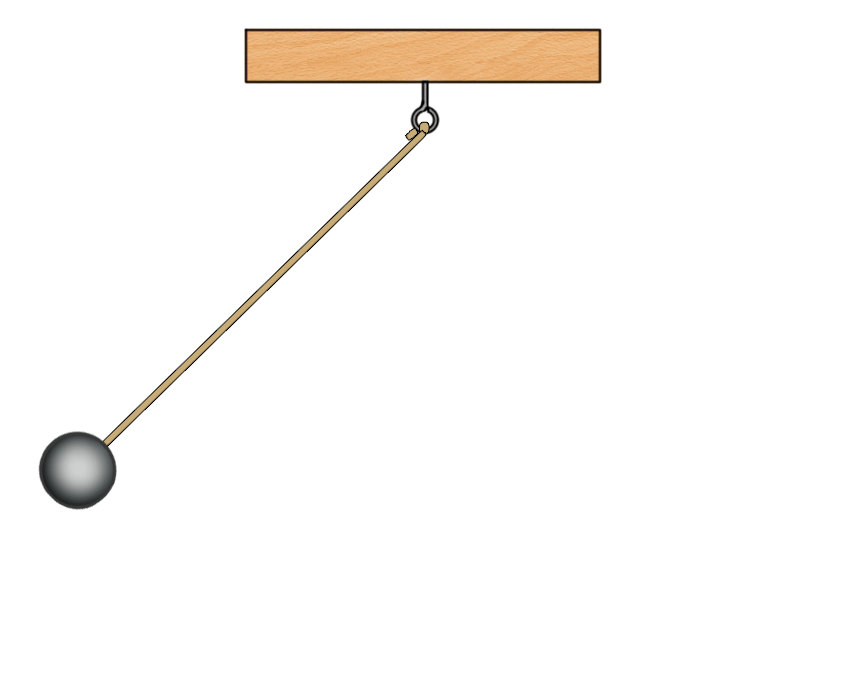 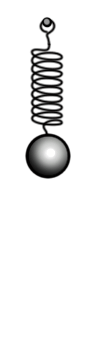 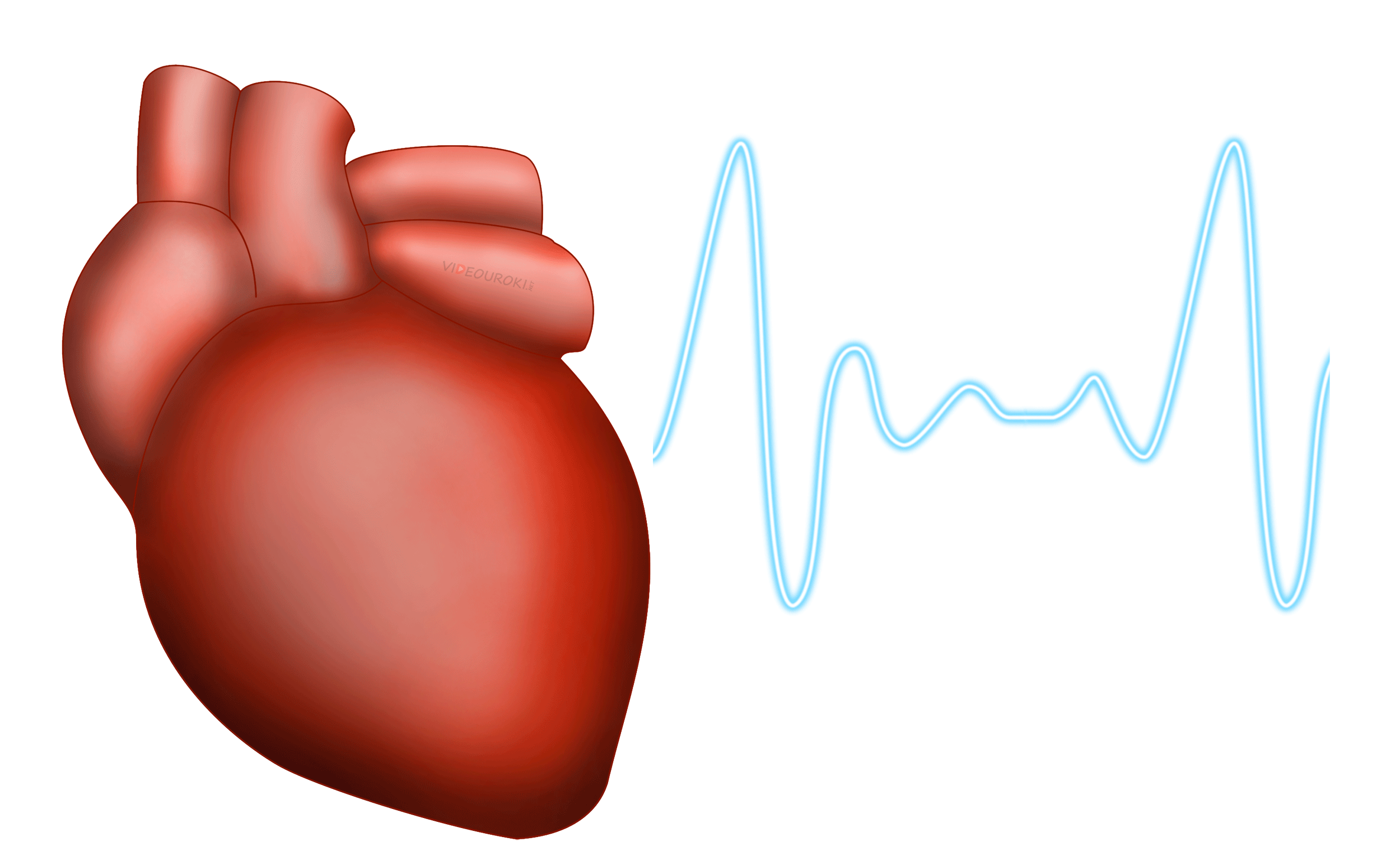 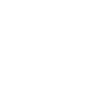 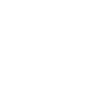 Види коливань та умови їх виникнення
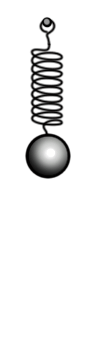 Коливання – це зміни стану системи біля певної точки рівноваги, які точно або приблизно повторюються з часом
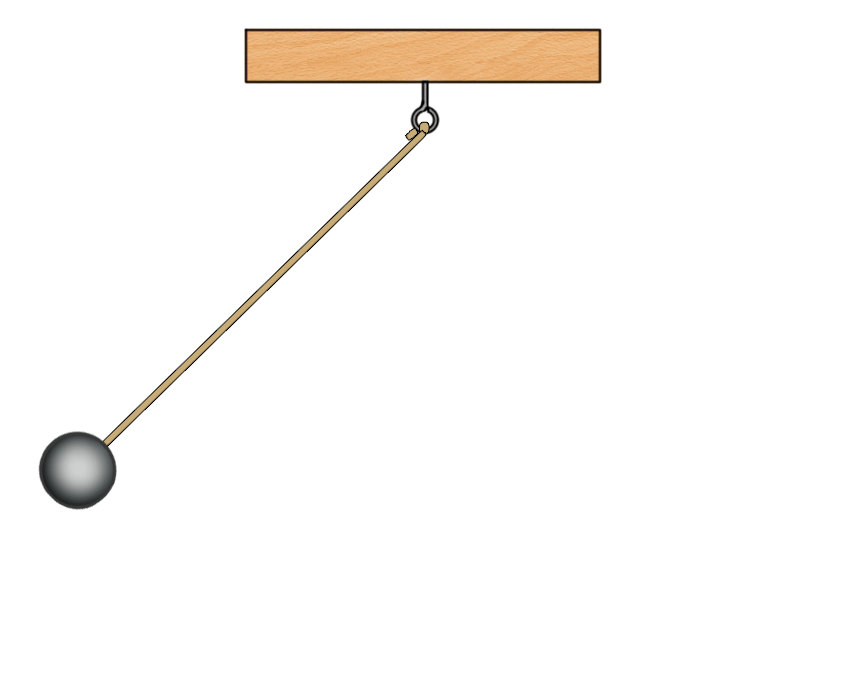 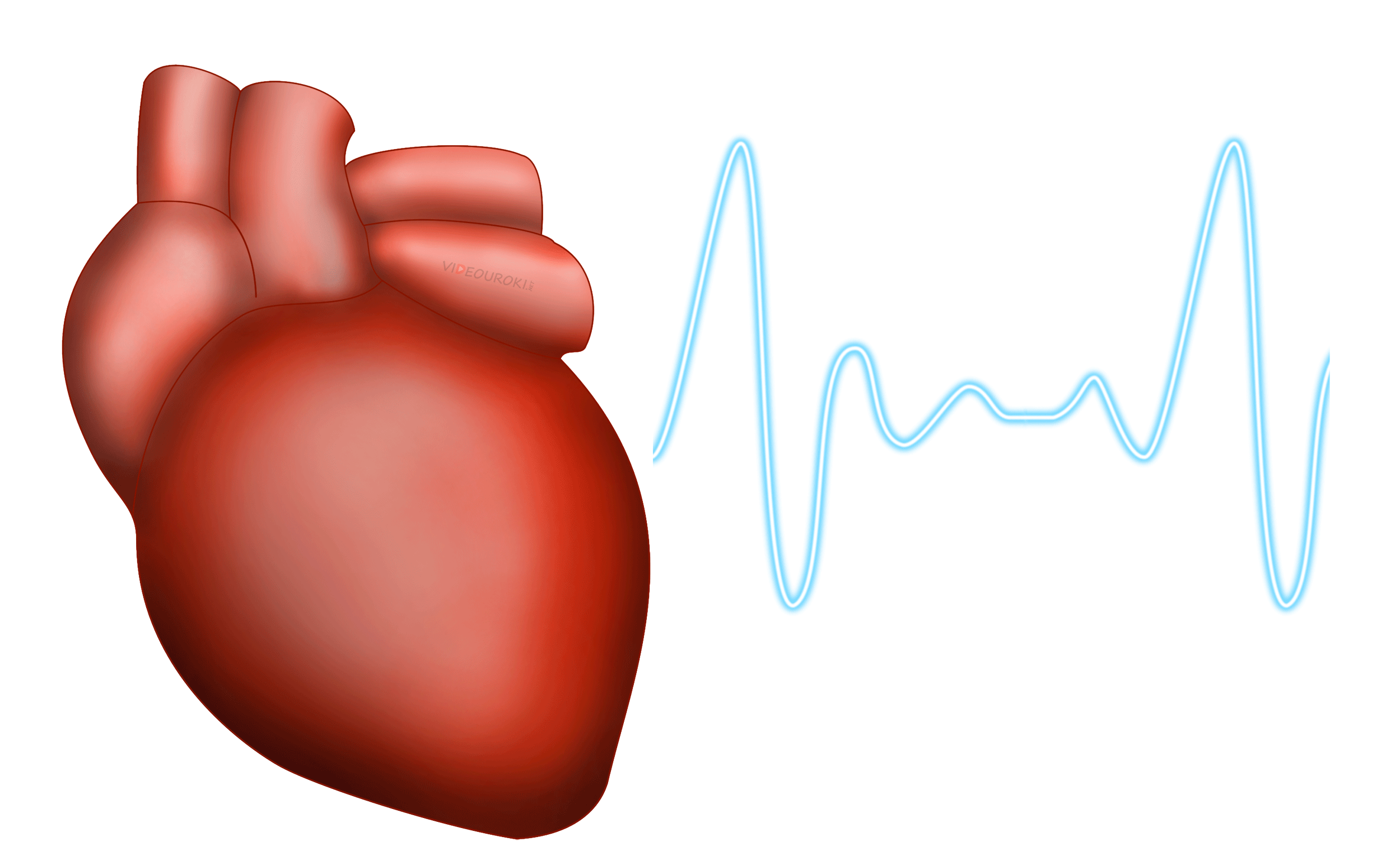 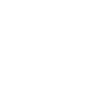 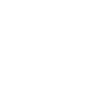 Види коливань та умови їх виникнення
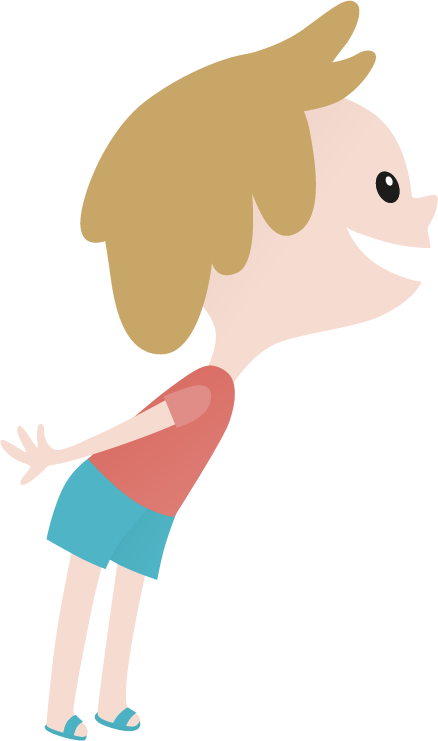 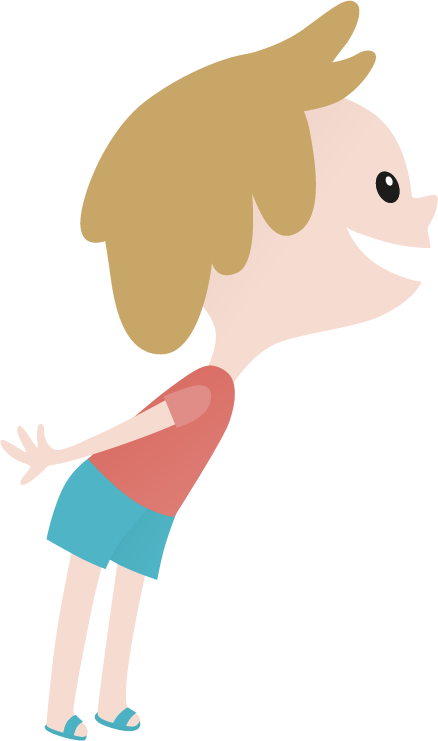 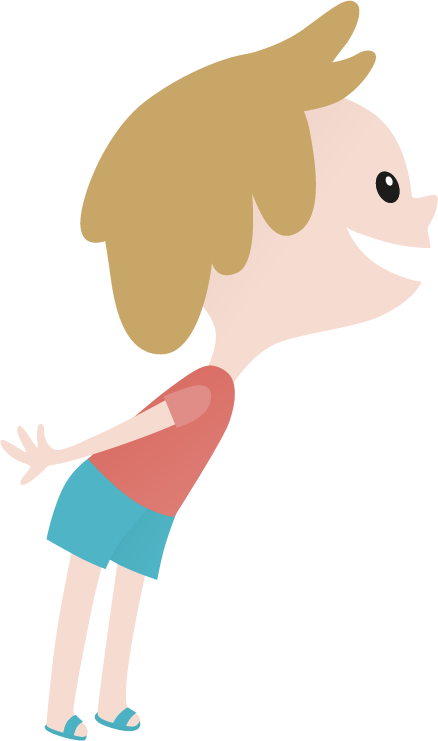 Коливання
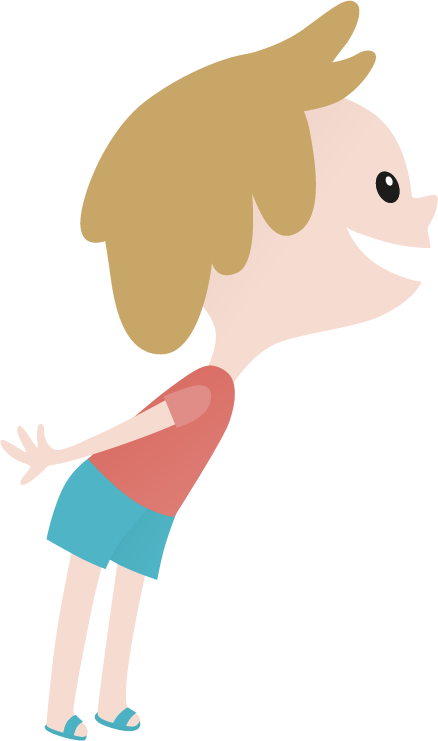 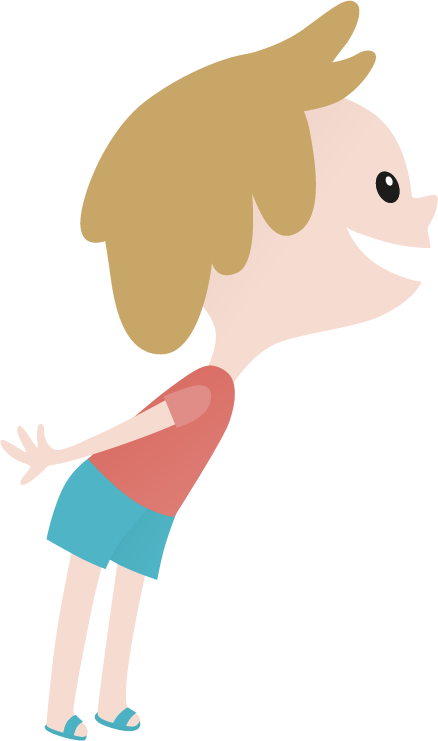 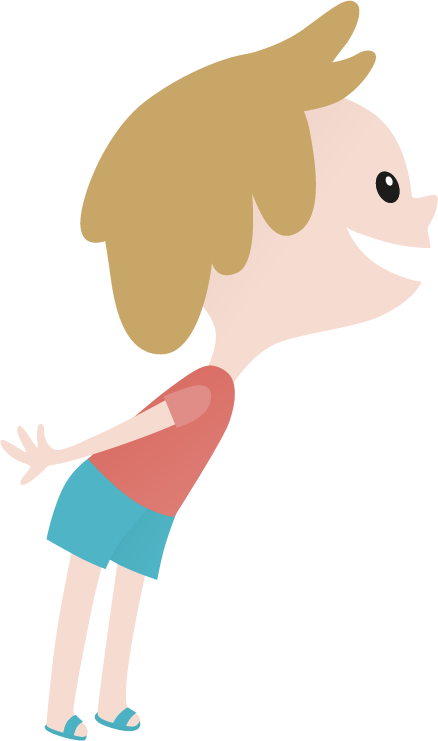 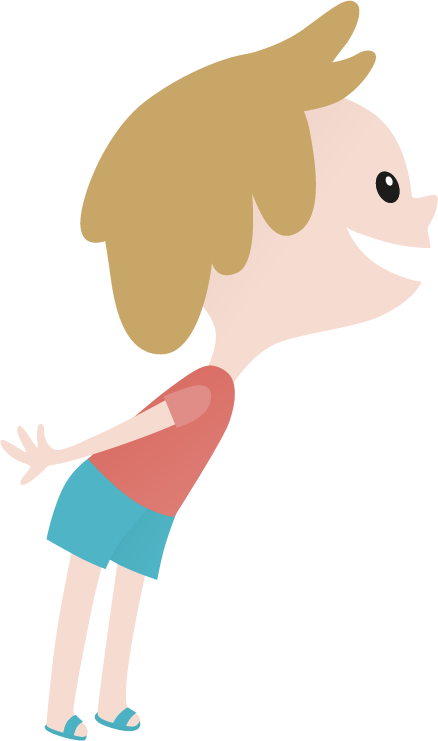 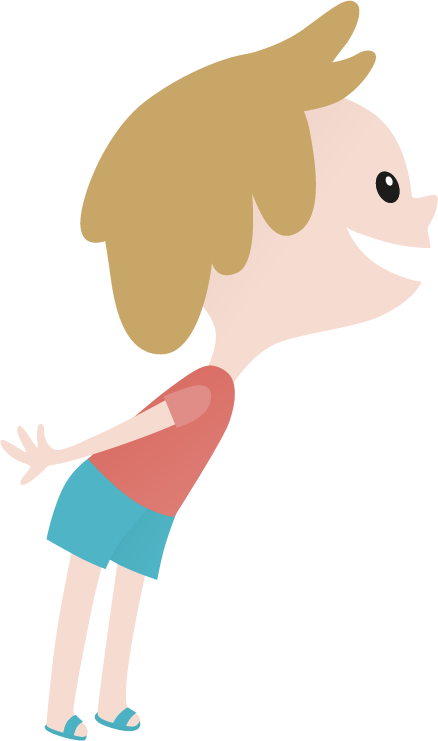 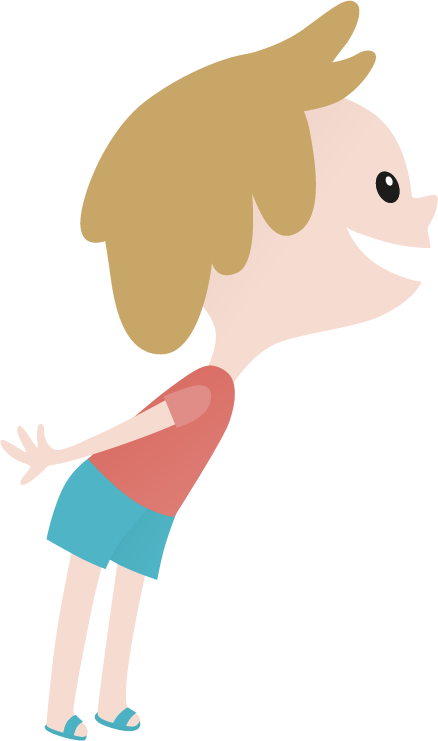 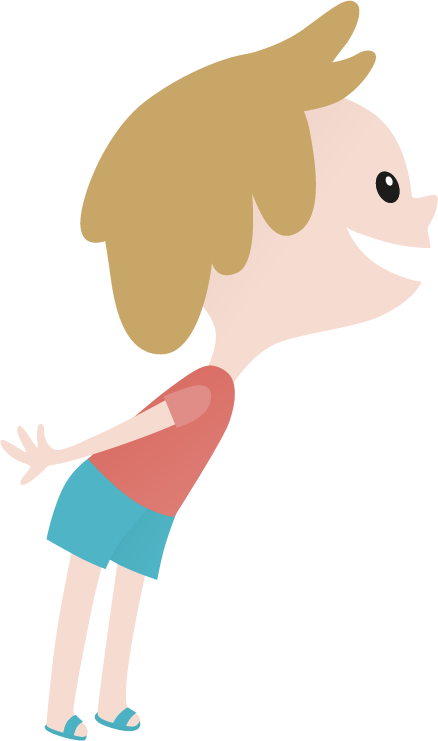 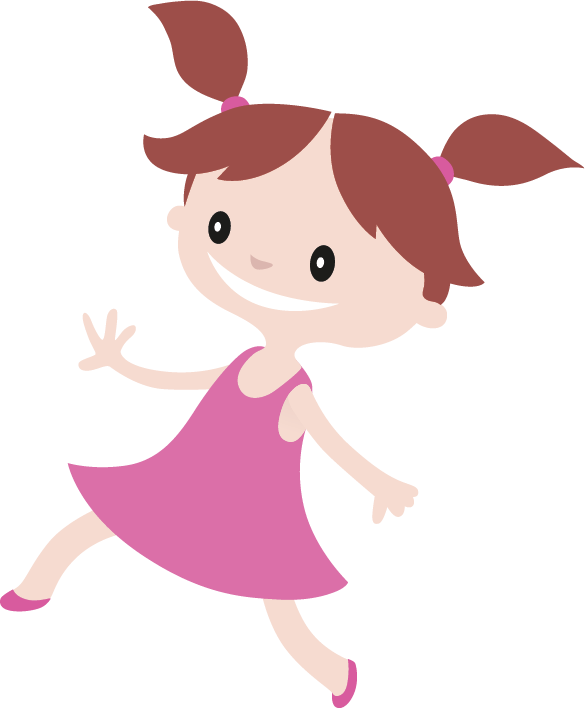 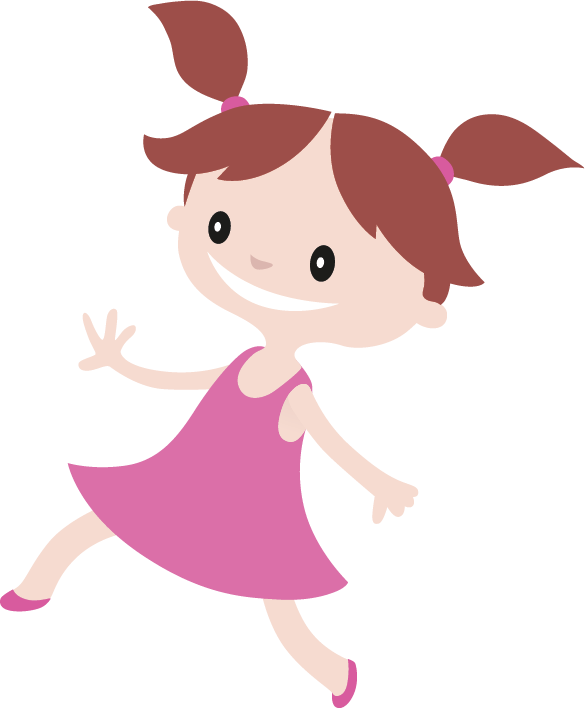 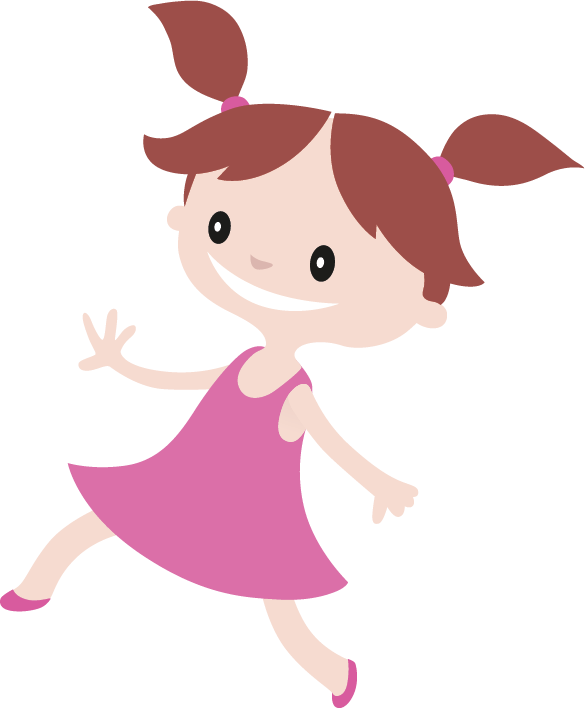 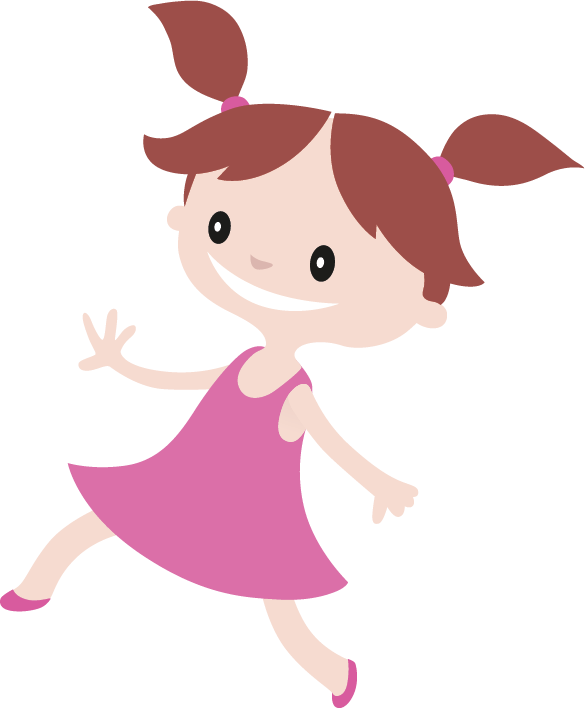 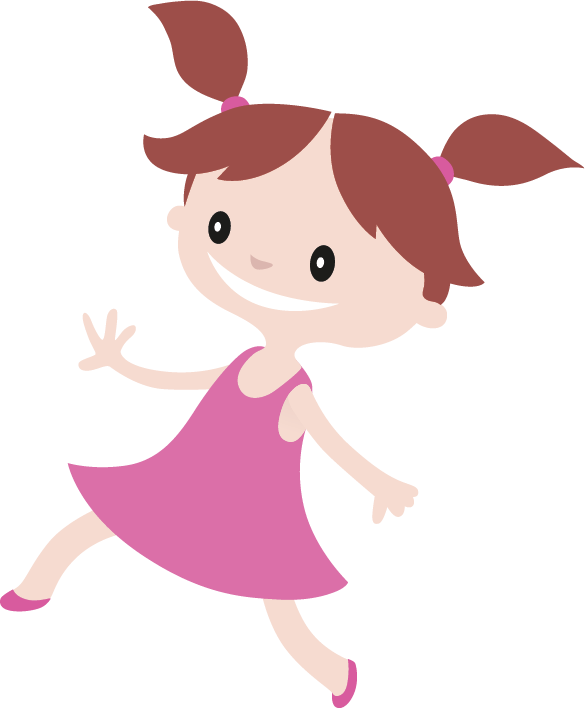 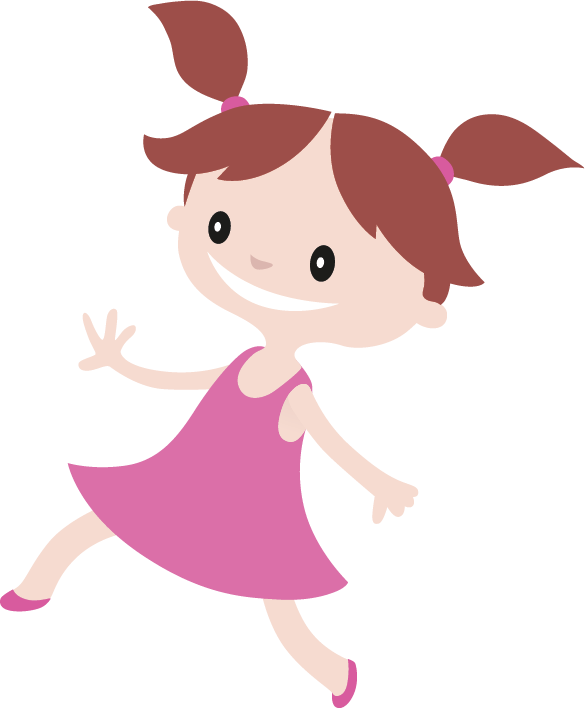 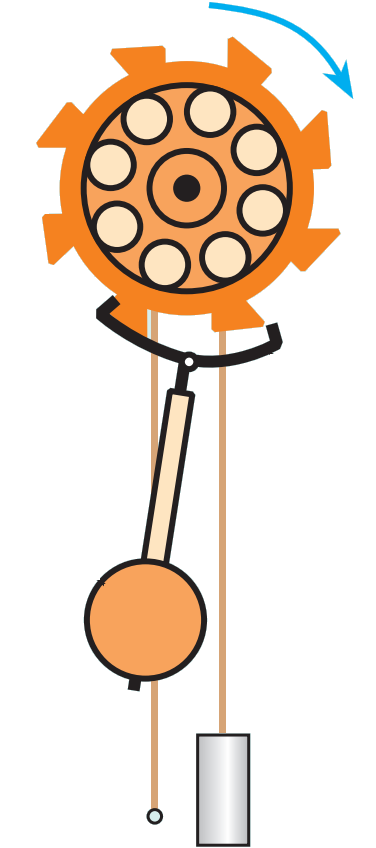 Вільні коливання
Вимушені коливання
Автоколивання
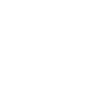 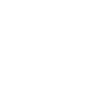 Види коливань та умови їх виникнення
Вимушені коливання
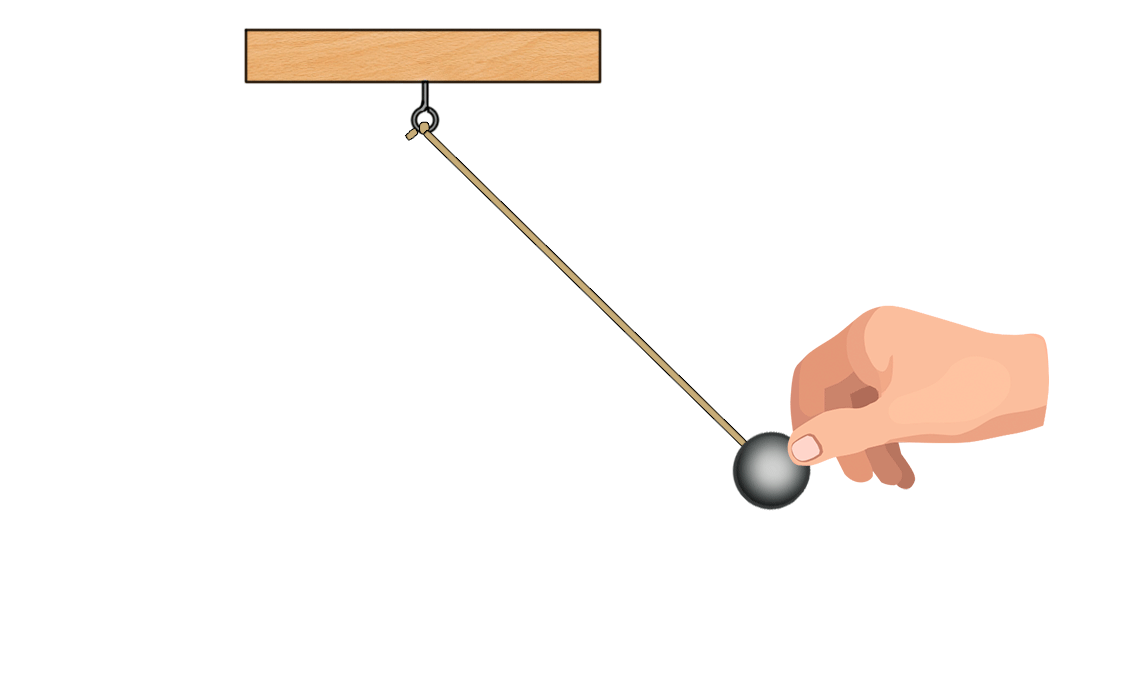 Вимушені коливання – це коливання, які відбуваються в системі тільки під дією зовнішнього періодичного впливу
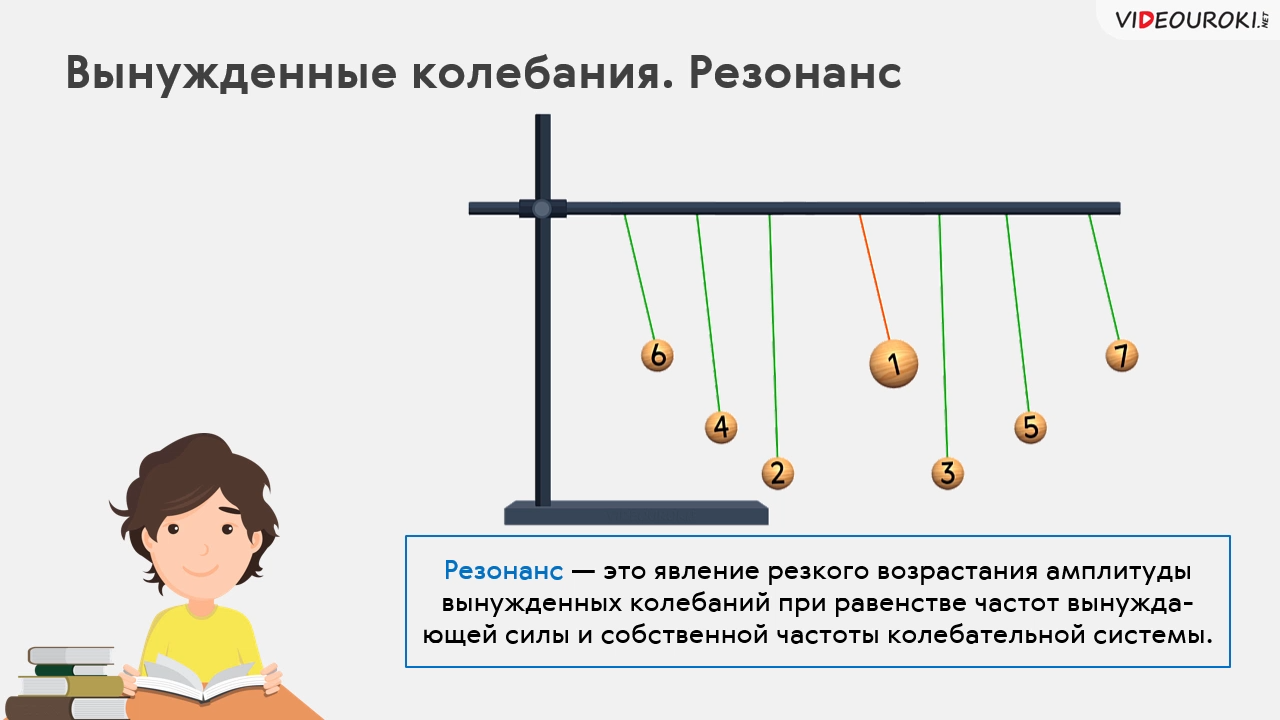 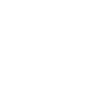 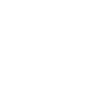 Види коливань та умови їх виникнення
Автоколивання
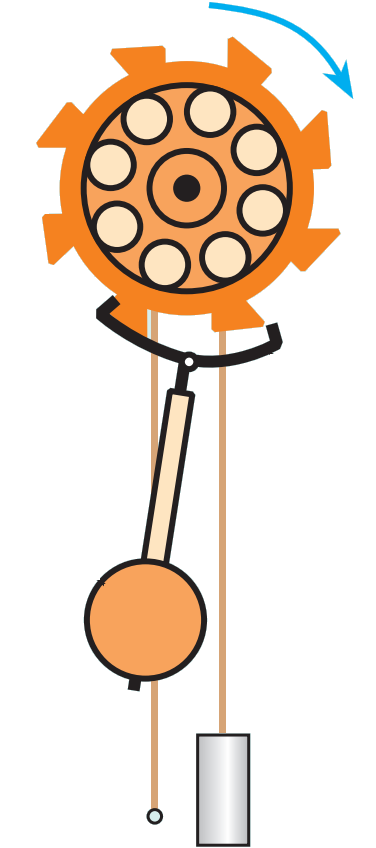 Автоколивання – це незгасаючі коливання, які відбуваються внаслідок здатності системи самостійно регулювати надходження енергії від постійного джерела
Автоколивальні системами – це системи, в яких можуть виникнути автоколивання
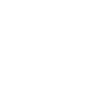 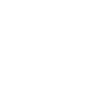 вивиготовлення
Виготовлення аерогідродинамічної системи
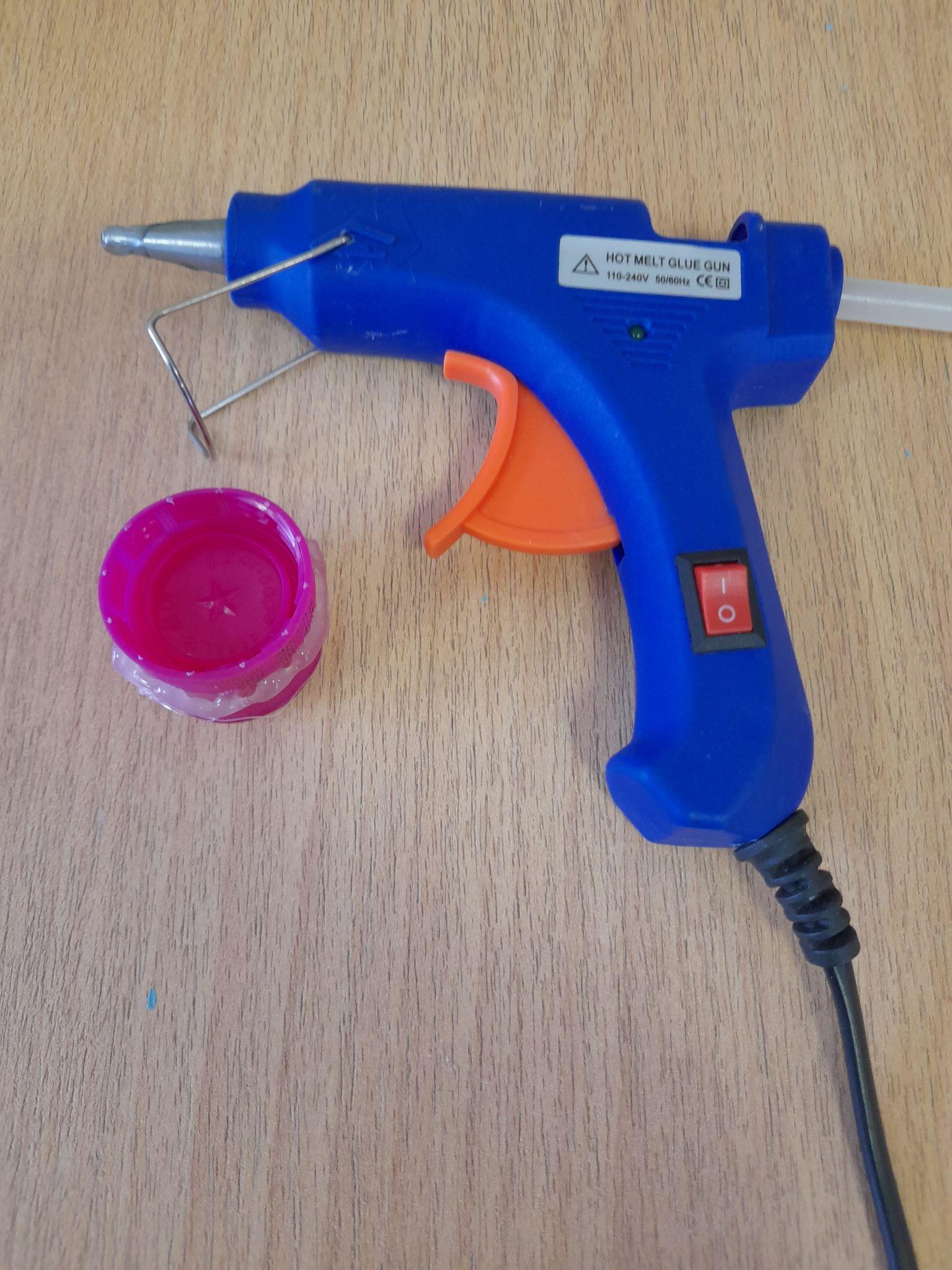 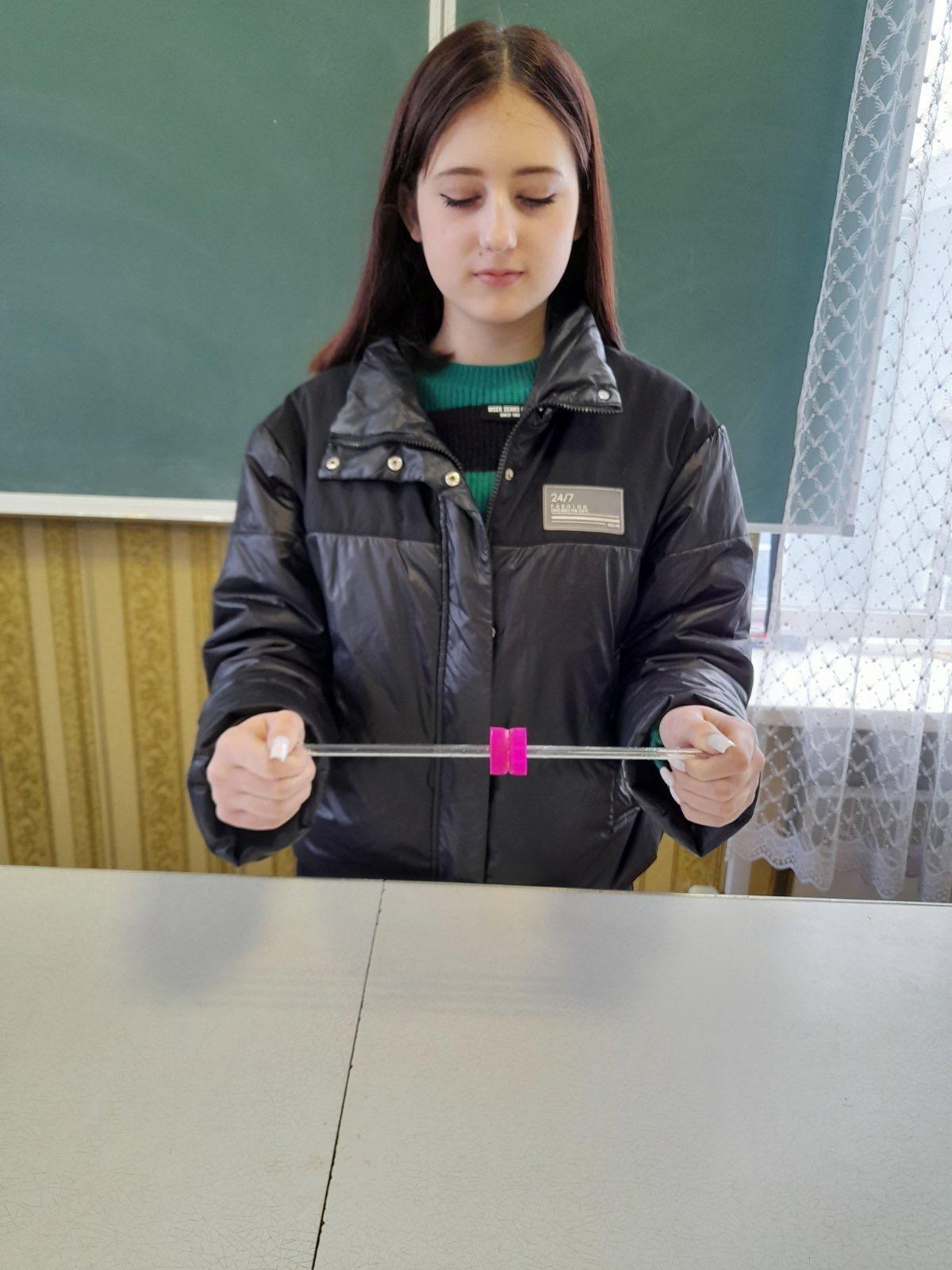 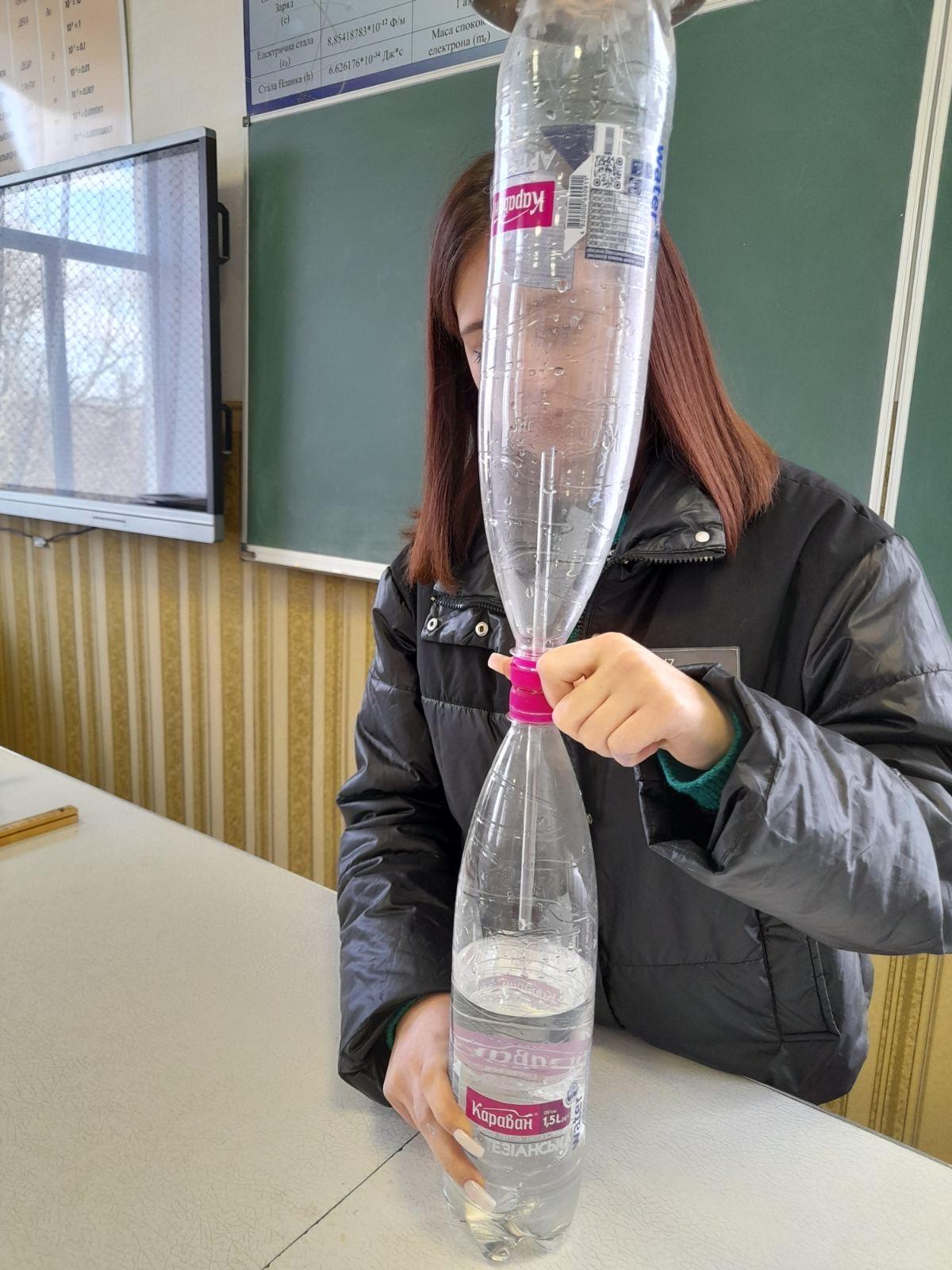 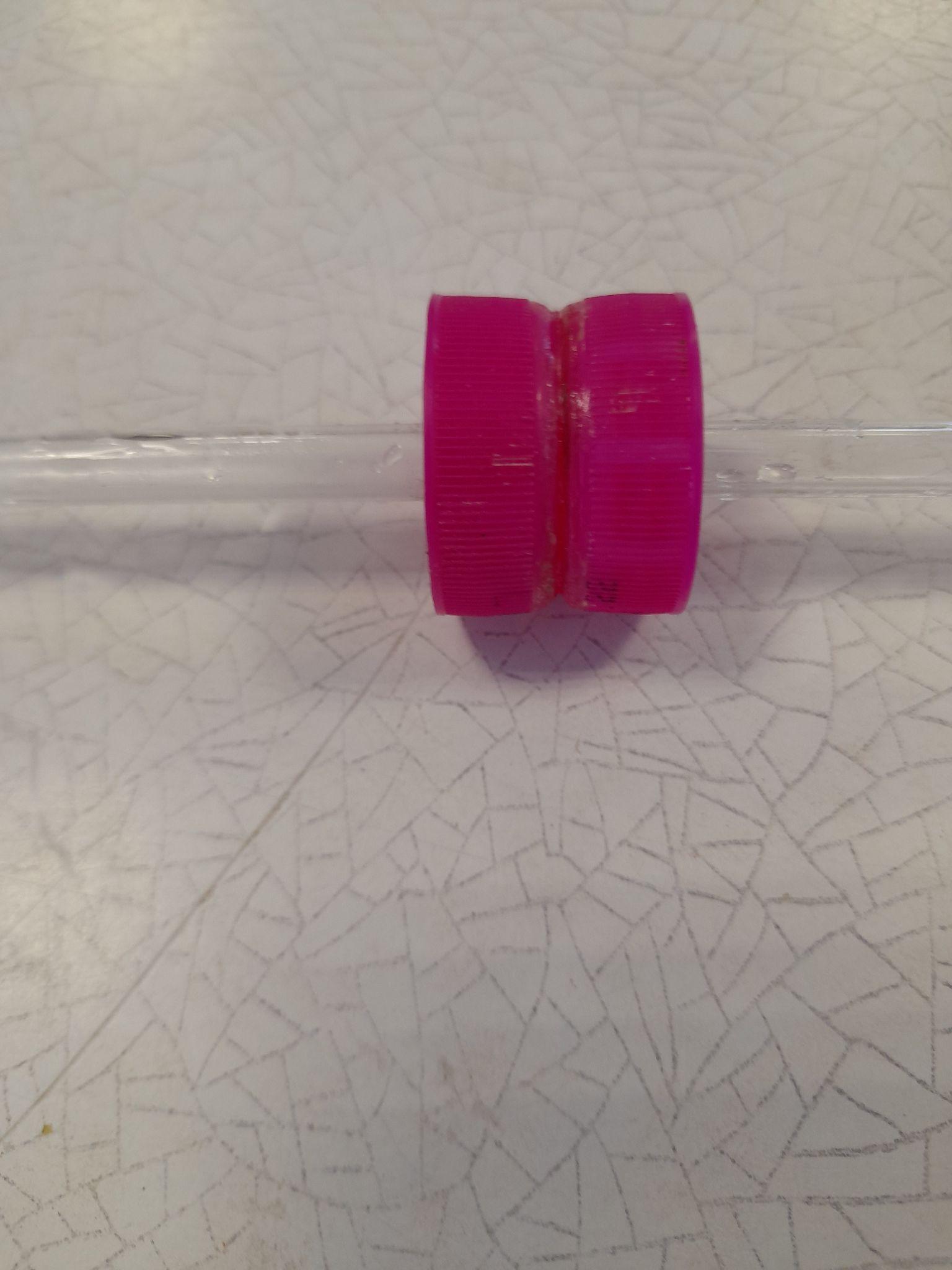 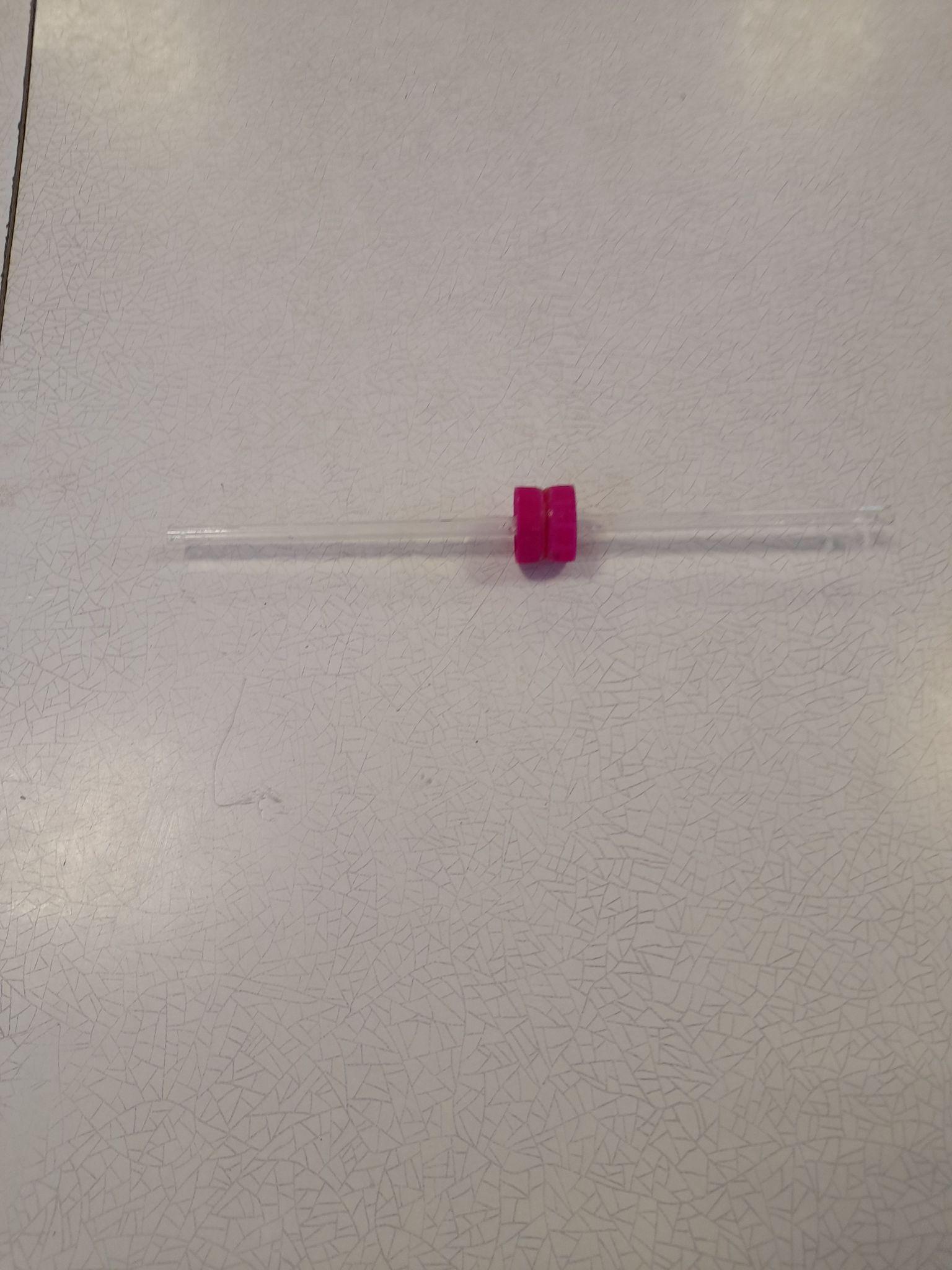 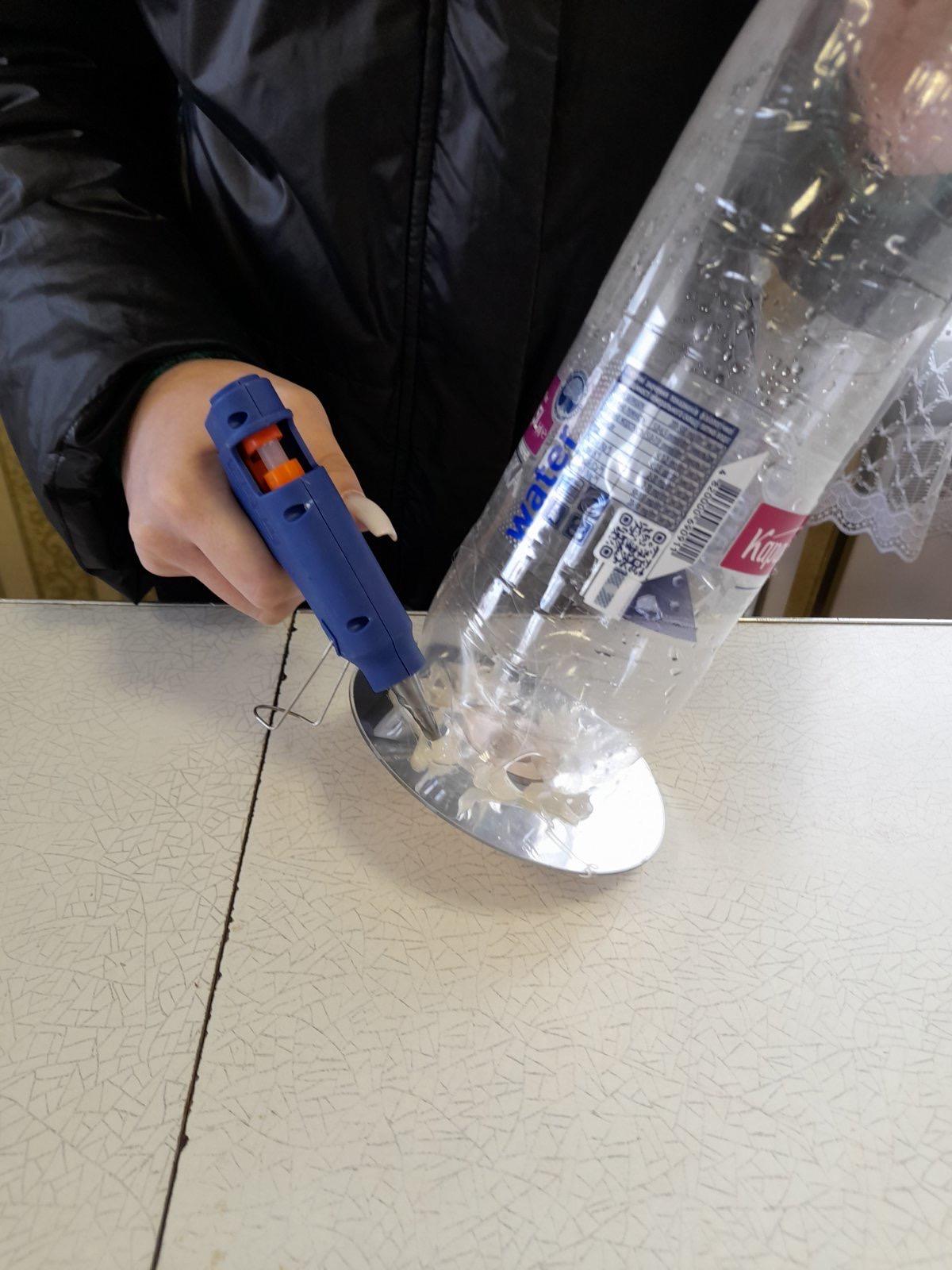 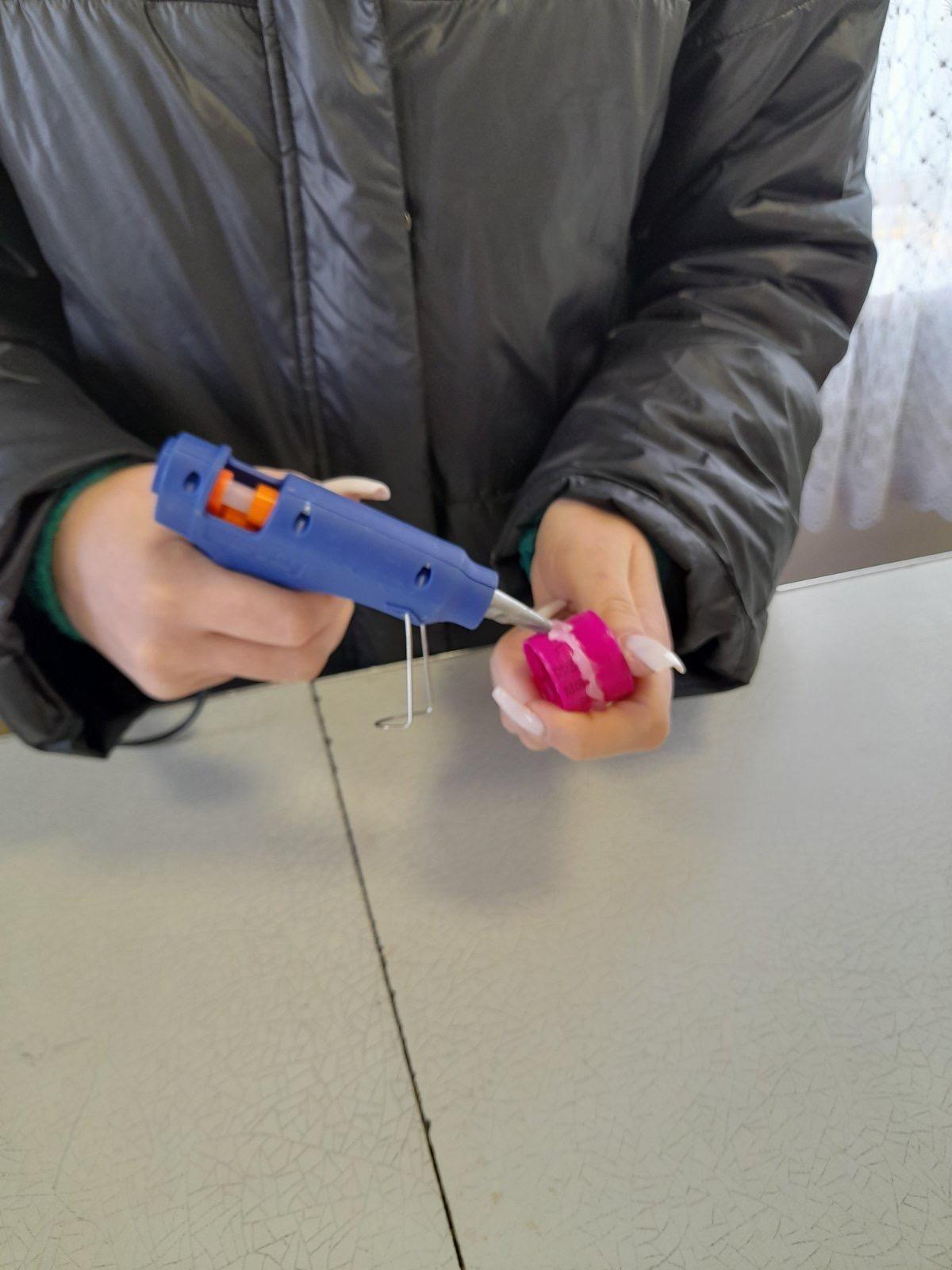 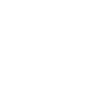 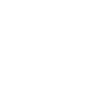 Виготовлення аерогідродинамічної системи
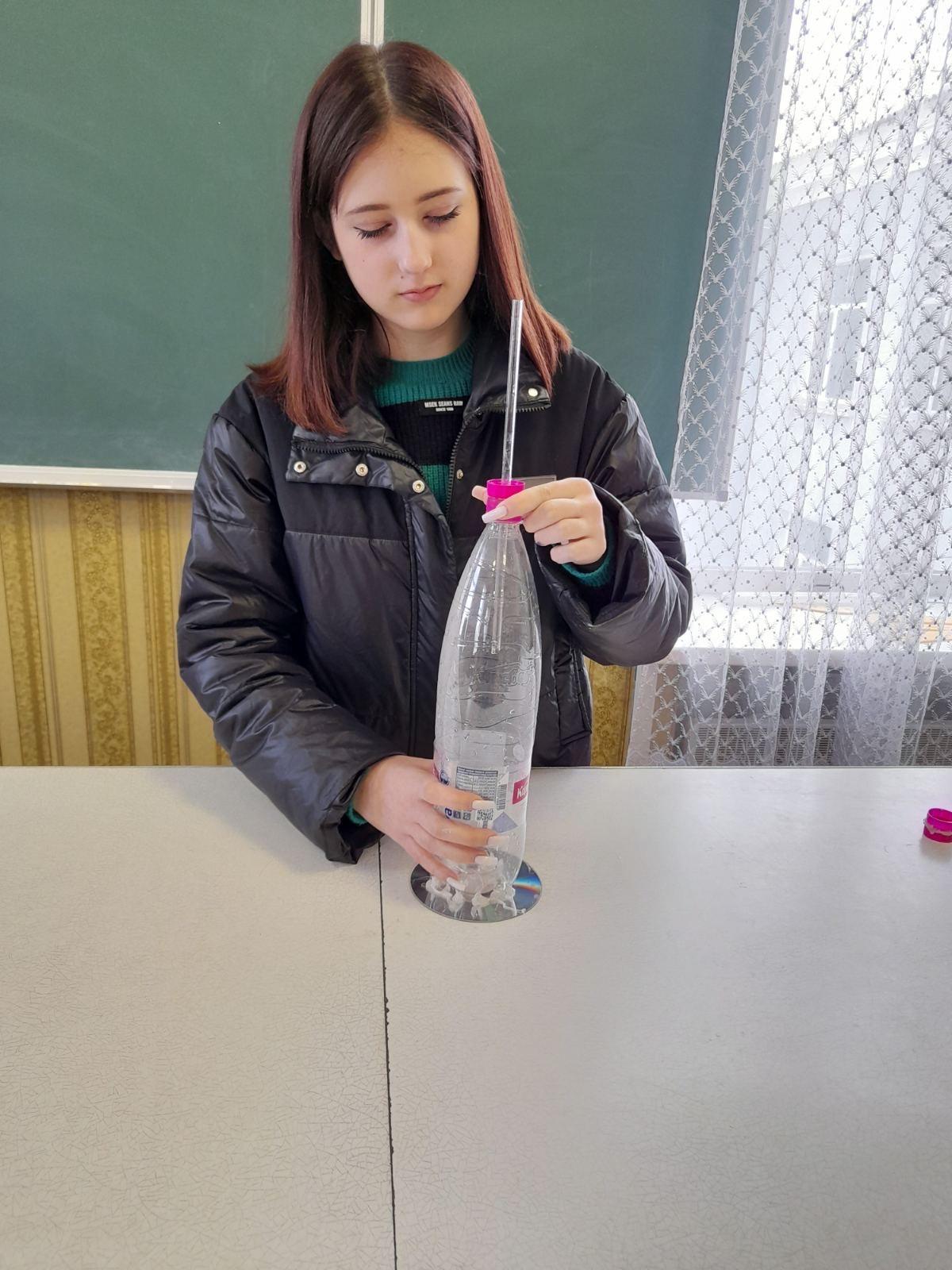 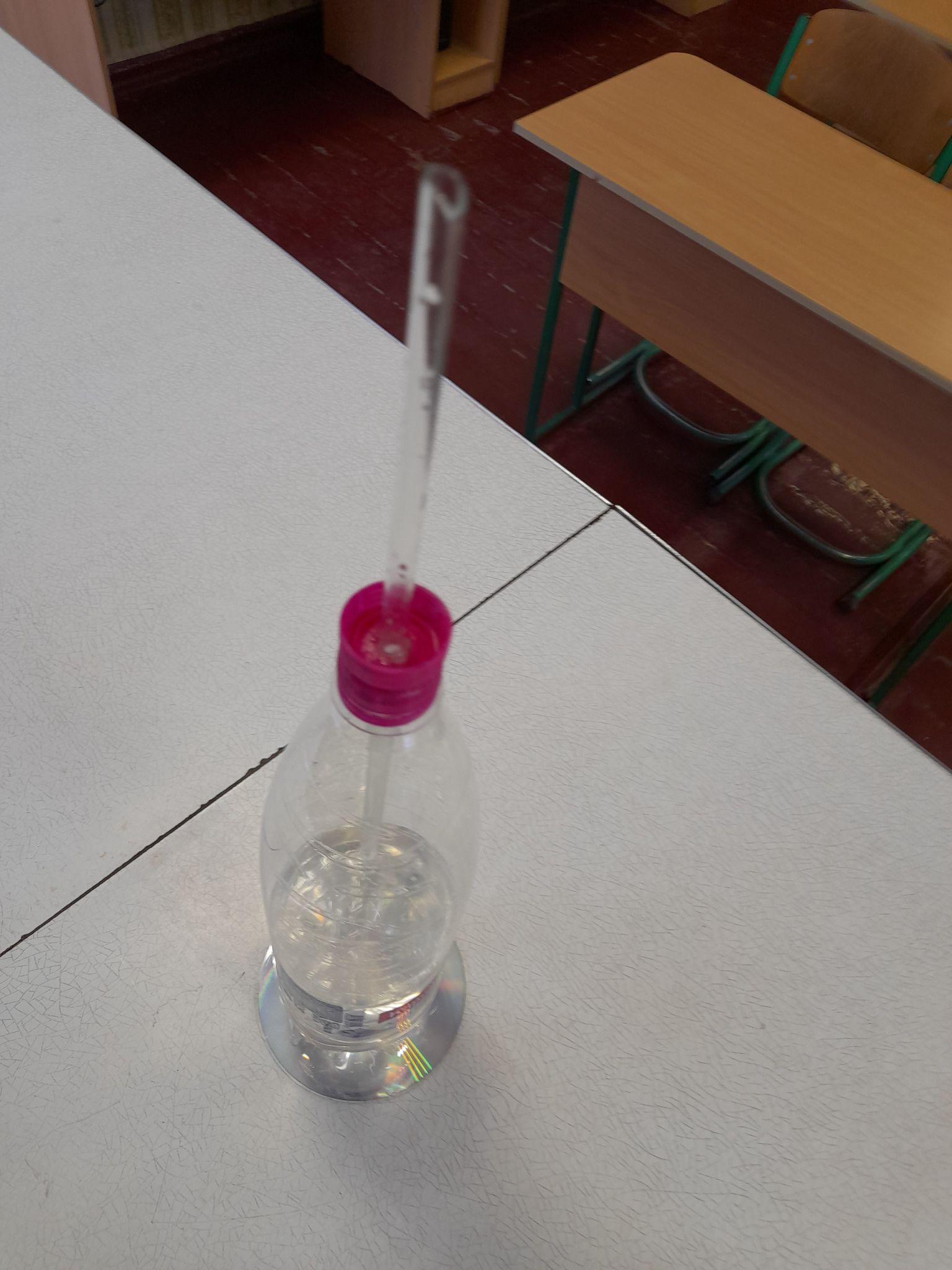 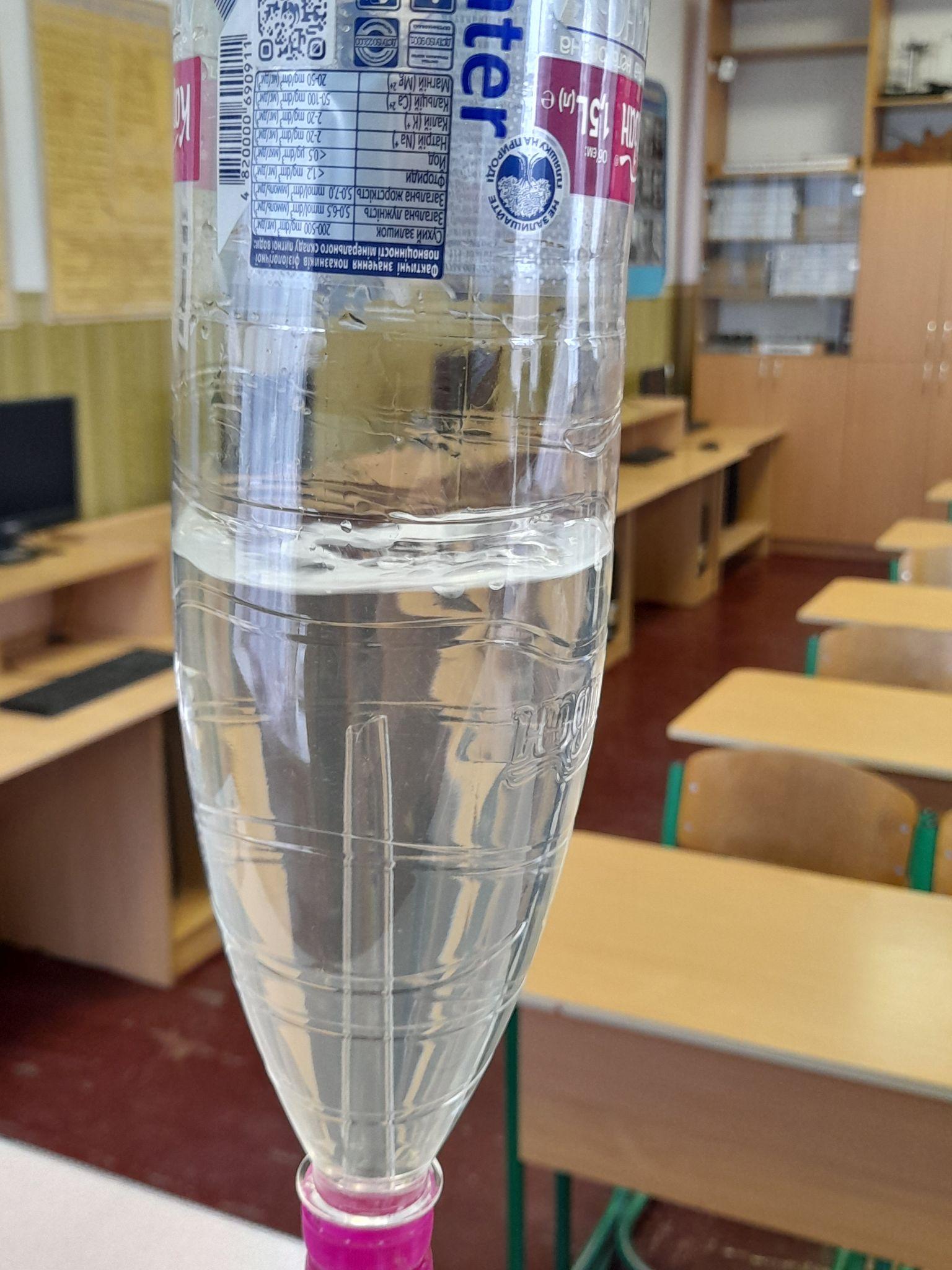 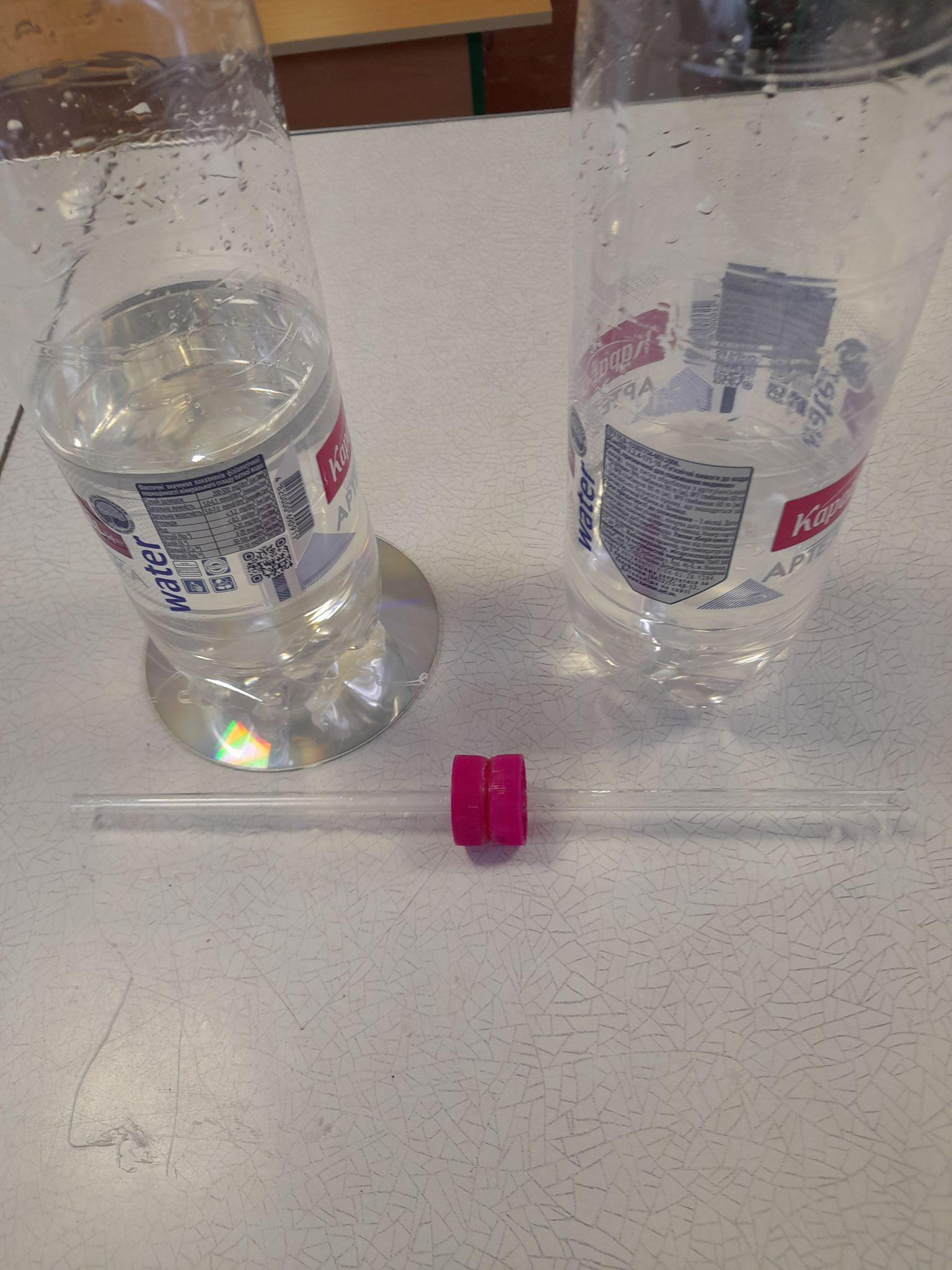 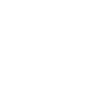 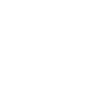 Виготовлення аерогідродинамічної системи
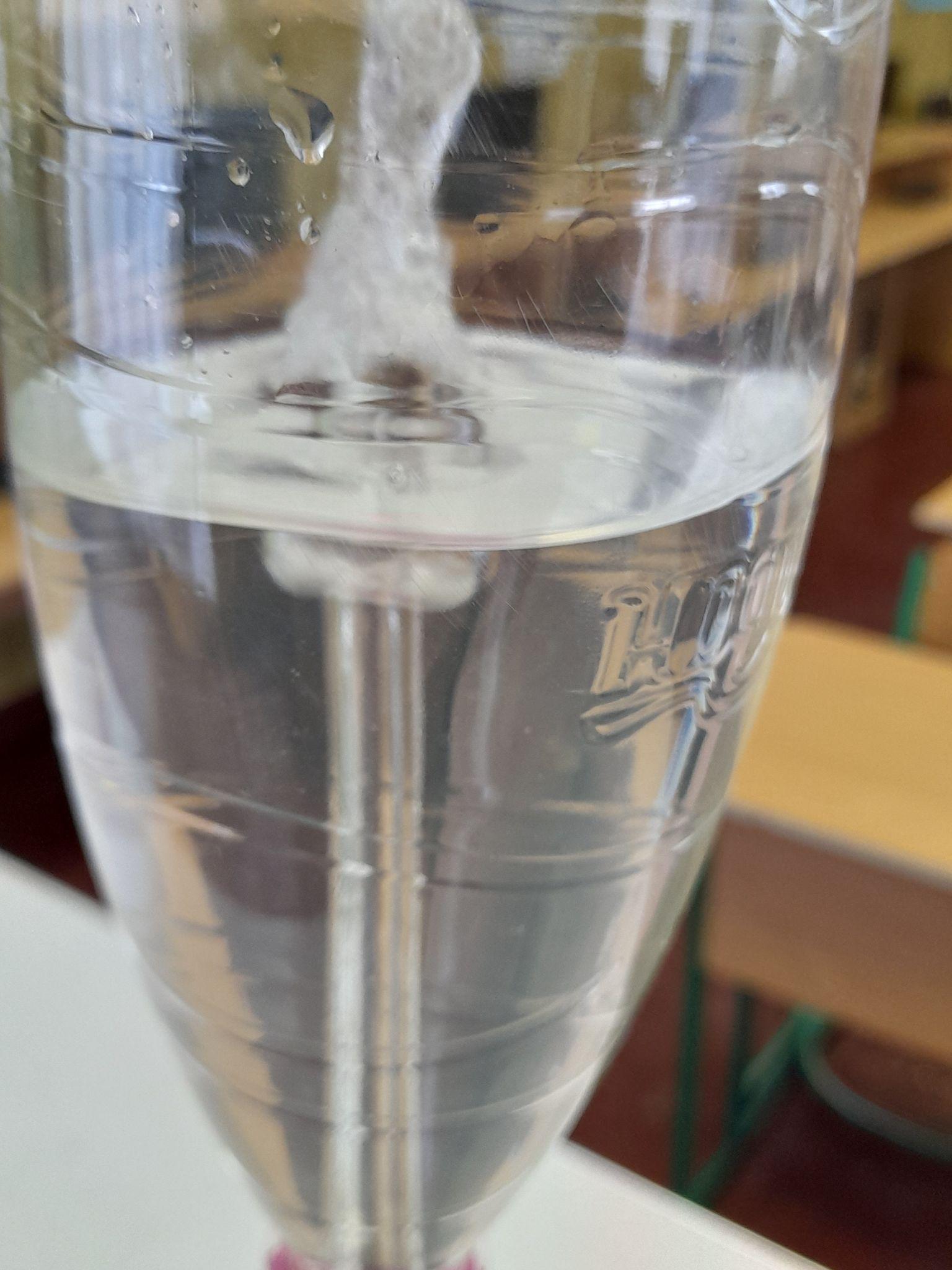 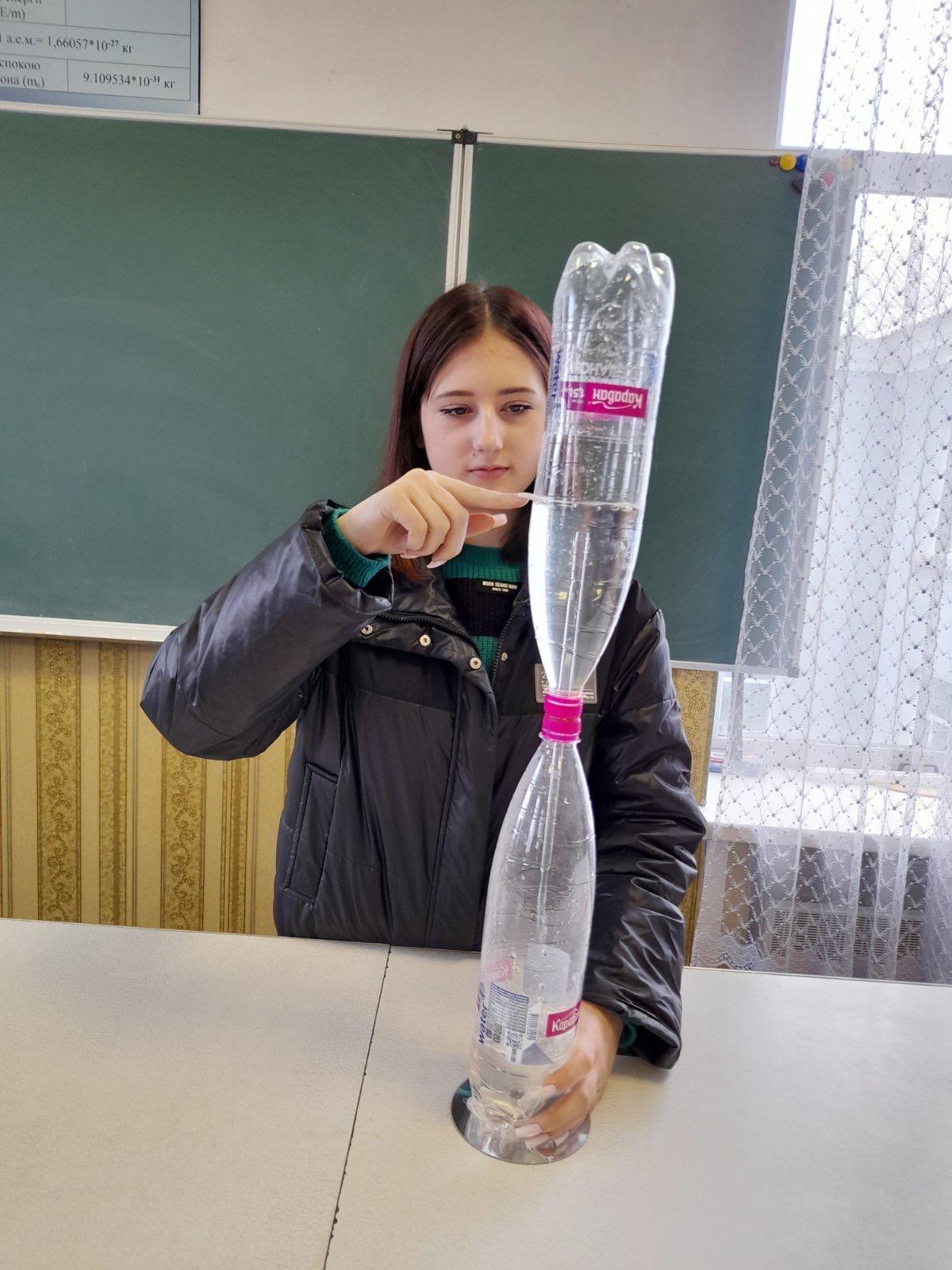 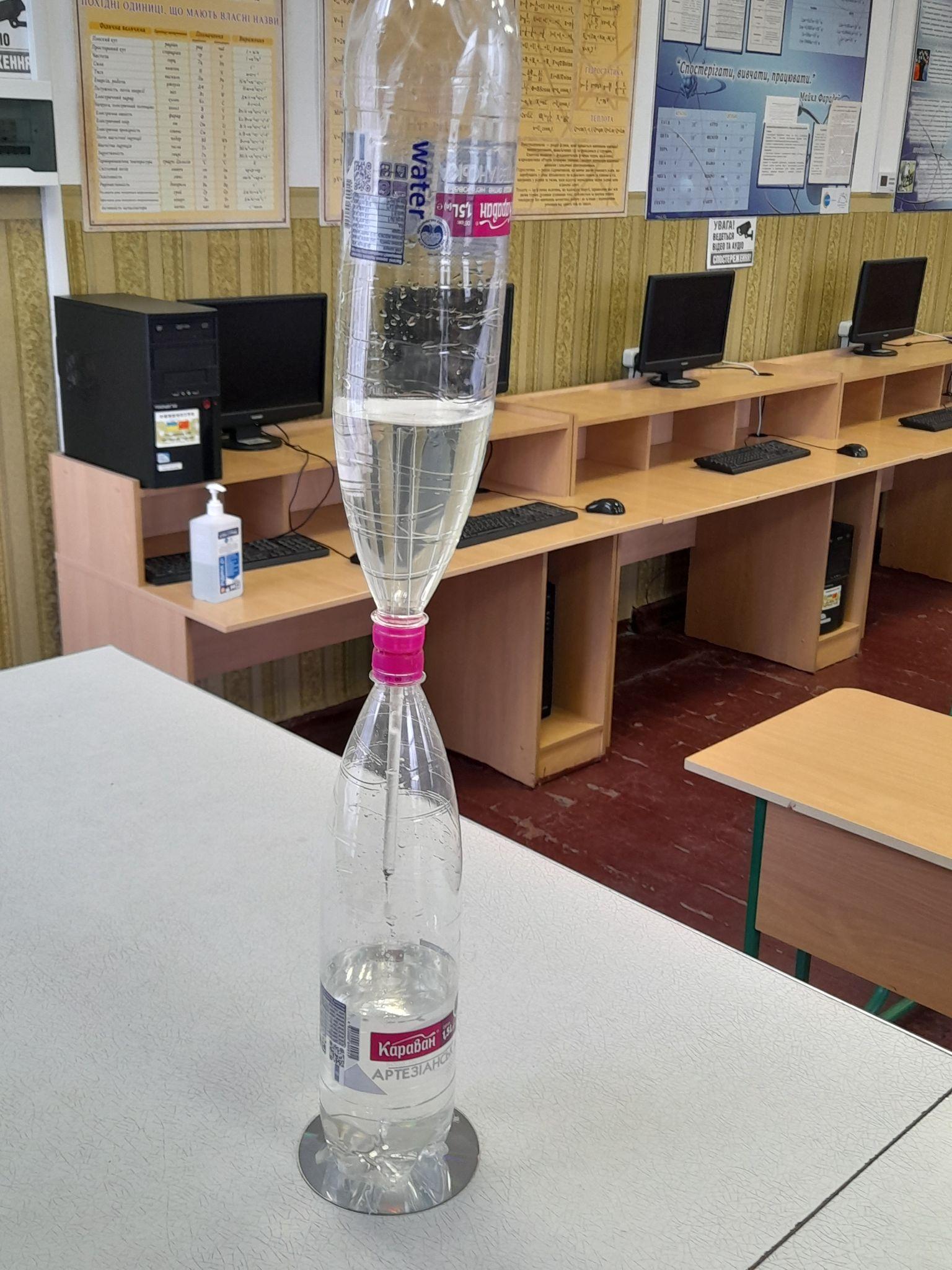 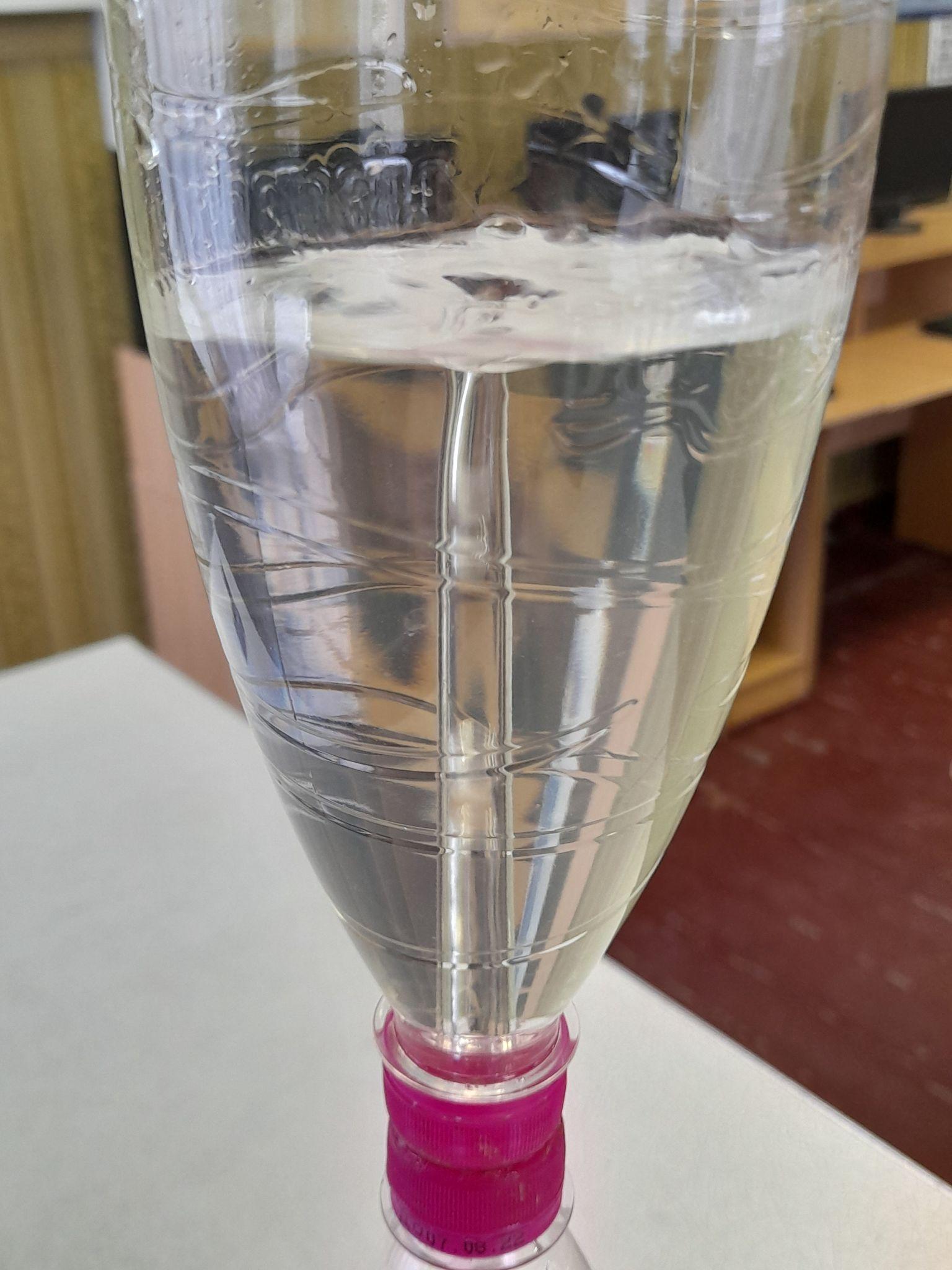 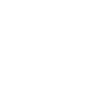 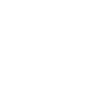 ВИСНОВКИ:
1.  Автоколивання – це поширені види коливань в світі – і вони стосуються твердих, рідких і газоподібних тіл.
2.  В нашому випадку з пляшками система регулює сама себе – значить це  автоколивання.
3.  Автоколивання забезпечується різницею тисків у верхній та нижній пляшках, почергово пропускаючи повітря – воду.
4.  Краще брати скляну трубку меншого діаметру (до 2-3мм) для  «фонтанного» ефекту.
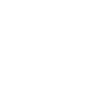 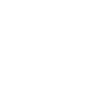 Демонстрація автоколивань 
в рідинах
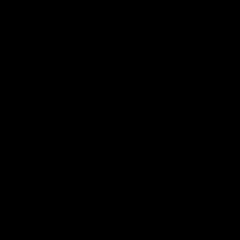 Список використаних джерел:
1.    Фізика: підруч. для 7-го кл. загальноосвіт. навч. закл. / В.Д.Сиротюк.  – Київ: Генеза, 2015. – 240с.:іл.
2.    Фізика (рівень стандарту, за навчальною програмою авторського колективу під керівництвом Локтєва В.М.): підруч. для 10 кл. закл. загал. серед. освіти / [В.Г.Бар’яхтар, С.О. Довгий, Ф.Я.Божинова, О.О. Кірюхіна] ; за ред.. В.Г.Бар’яхтара, С.О. Довгого. – Харків : Вид-во «Ранок», 2018. – 272 с.:іл.
3.    Фізика (рівень стандарту, за навчальною програмою авторського колективу під керівництвом Локтєва В.М.): підруч. для 11 кл. закл. загал. серед. освіти / [В.Г.Бар’яхтар, С.О. Довгий, Ф.Я.Божинова, О.О. Кірюхіна] ; за ред.. В.Г.Бар’яхтара, С.О. Довгого. – Харків : Вид-во «Ранок», 2019. – 272 с.:іл., фот.